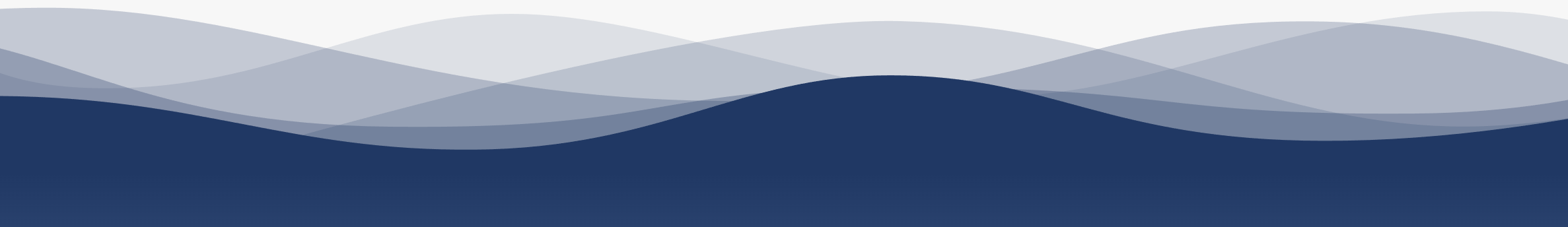 1
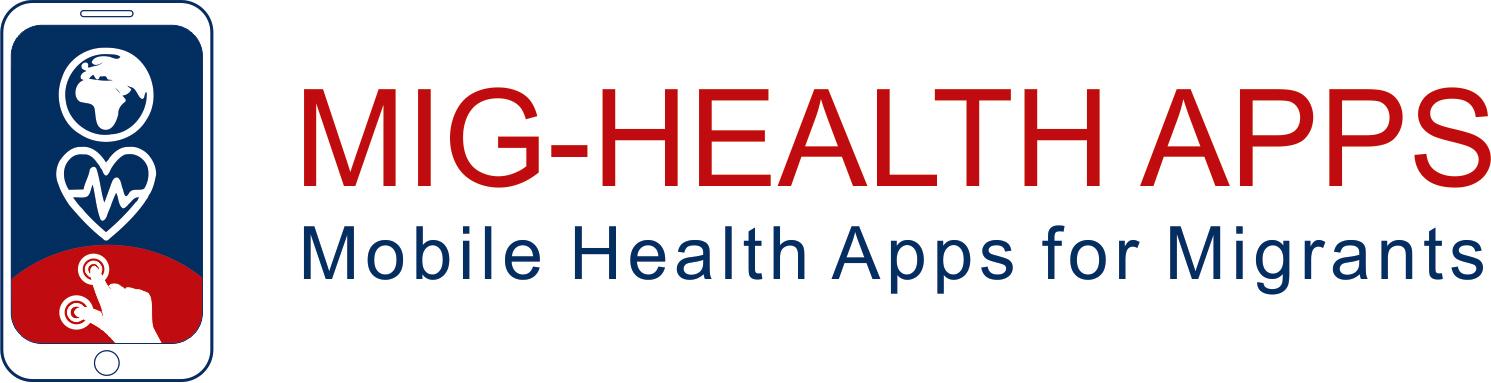 7
2
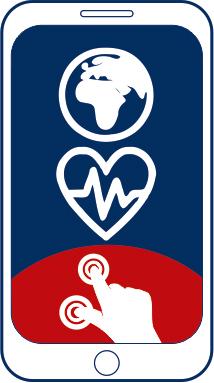 8
3
9
https://apps4health.eu/
4
Ενότητα 10  - Συνεδρία βιωματικής κατάρτισης  (10.2)Εφαρμογές για την ψυχική υγεία
10
5
11
6
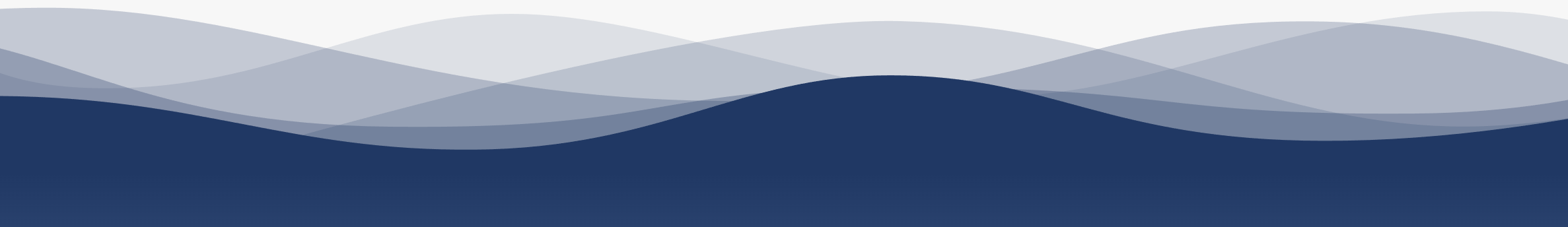 Με τη συγχρηματοδότηση της Ευρωπαϊκής Ένωσης. Οι απόψεις και οι γνώμες που διατυπώνονται εκφράζουν αποκλειστικά τις απόψεις των συντακτών και δεν αντιπροσωπεύουν κατ’ ανάγκη τις απόψεις της Ευρωπαϊκής Ένωσης ή του Ευρωπαϊκού Εκτελεστικού Οργανισμού Εκπαίδευσης και Πολιτισμού (EACEA). Η Ευρωπαϊκή Ένωση και ο EACEA δεν μπορούν να θεωρηθούν υπεύθυνοι για τις εκφραζόμενες απόψεις.
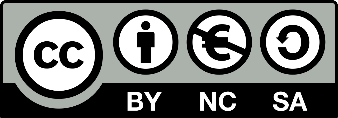 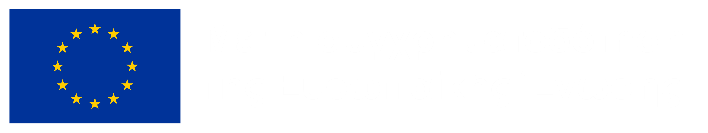 Εταίροι
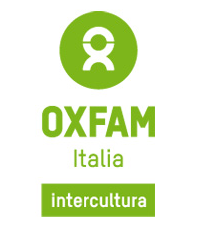 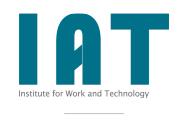 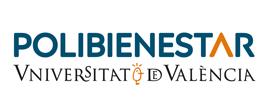 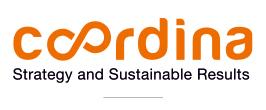 WESTFALISCHE HOCHSCHULE GELSENKIRCHEN,BOCHOLT, RECKLINGHAUSEN
ΓΚΕΛΣΕΝΚΙΡΧΕΝ, ΓΕΡΜΑΝΙΑ
www.w-hs.de
COORDINA ORGANIZACIÓN DE EMPRESAS YRECURSOS HUMANOS, S.L.
ΒΑΛΕΝΣΙΑ, ΙΣΠΑΝΙΑ
coordina-oerh.com
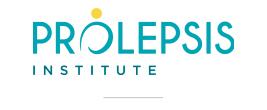 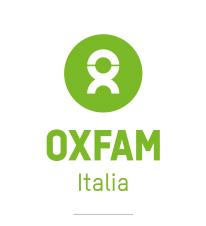 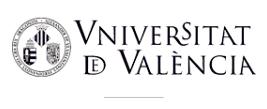 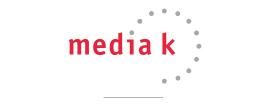 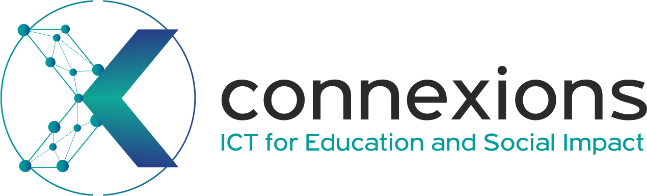 CONNEXIONS
ΑΘΗΝΑ, ΕΛΛΑΔΑ
www.connexions.gr
PROLEPSIS
ΑΘΗΝΑ, ΕΛΛΑΔΑwww.prolepsis.gr
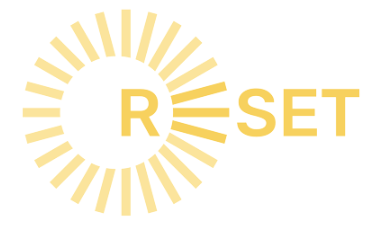 UNIVERSITAT DE VALENCIA
ΒΑΛΕΝΣΙΑ, ΙΣΠΑΝΙΑ
www.uv.es
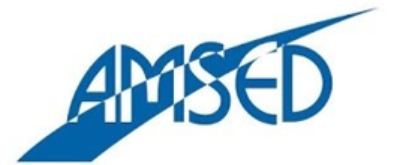 media k GmbH
Μπάντ Μέργκενταϊμ, ΓΕΡΜΑΝΙΑ
www.media-k.eu
OXFAM ITALIA INTERCULTURA
ΑΡΕΤΖΟ, ΙΤΑΛΙΑ
www.oxfamitalia.org/
RESET
ΚΥΠΡΟΣ
www.resetcy.com
AMSED
ΣΤΡΑΣΒΟΥΡΓΟ, ΓΑΛΛΙΑ
www.amsed.fr
Εφαρμογές για την ψυχική υγεία
10
Στόχοι
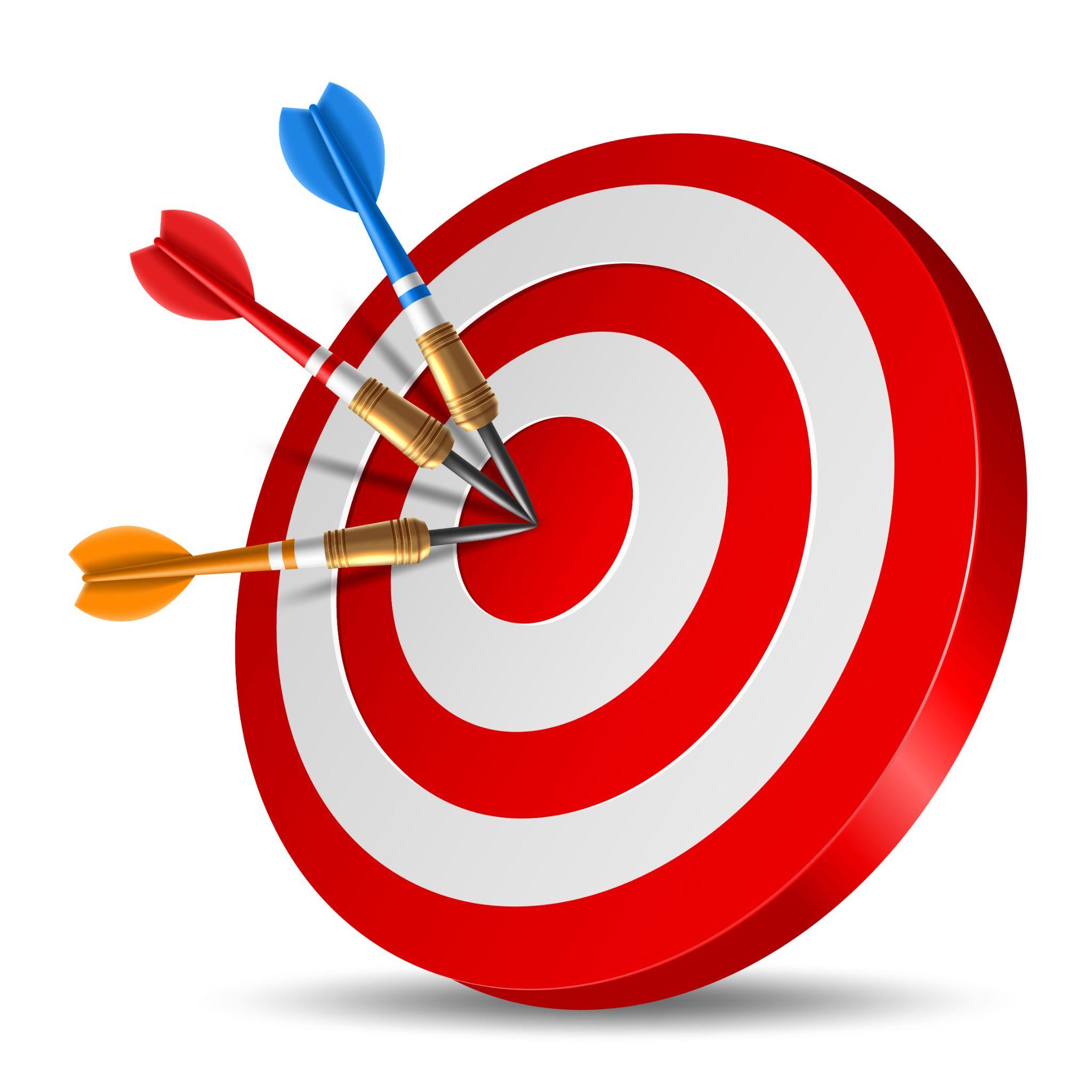 Ικανότητα αποτελεσματικής χρήσης εφαρμογών ψυχικής υγείας
Πηγή: Εικόνα από nuraghies σε Freepik
Συνεδρία βιωματικής κατάρτισης
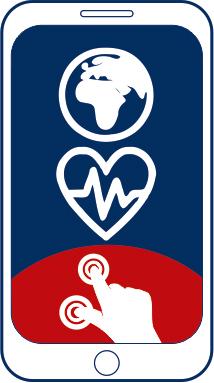 Καλείστε να λάβετε μέρος σε μια πρόκληση, χρησιμοποιώντας μία από τις εφαρμογές ψυχικής υγείας που προσφέρονται στο Mig-Health Apps.
Συνεδρία βιωματικής εκπαίδευσης
1
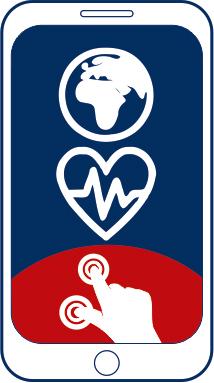 Σκεφτείτε μια κατάσταση στην οποία νιώσατε δυσφορία και στη συνέχεια προσδιορίστε ποια συναισθήματα νιώσατε εκείνη τη στιγμή.
Συνεδρία βιωματικής εκπαίδευσης
2
Καθορίστε τους στόχους που θέλετε να πετύχετε, για να διαχειριστείτε σωστά την κατάσταση.
Επιλέξτε την εφαρμογή ψυχικής υγείας που πιστεύετε ότι θα σας βοηθήσει περισσότερο στην επίτευξη αυτών των στόχων.
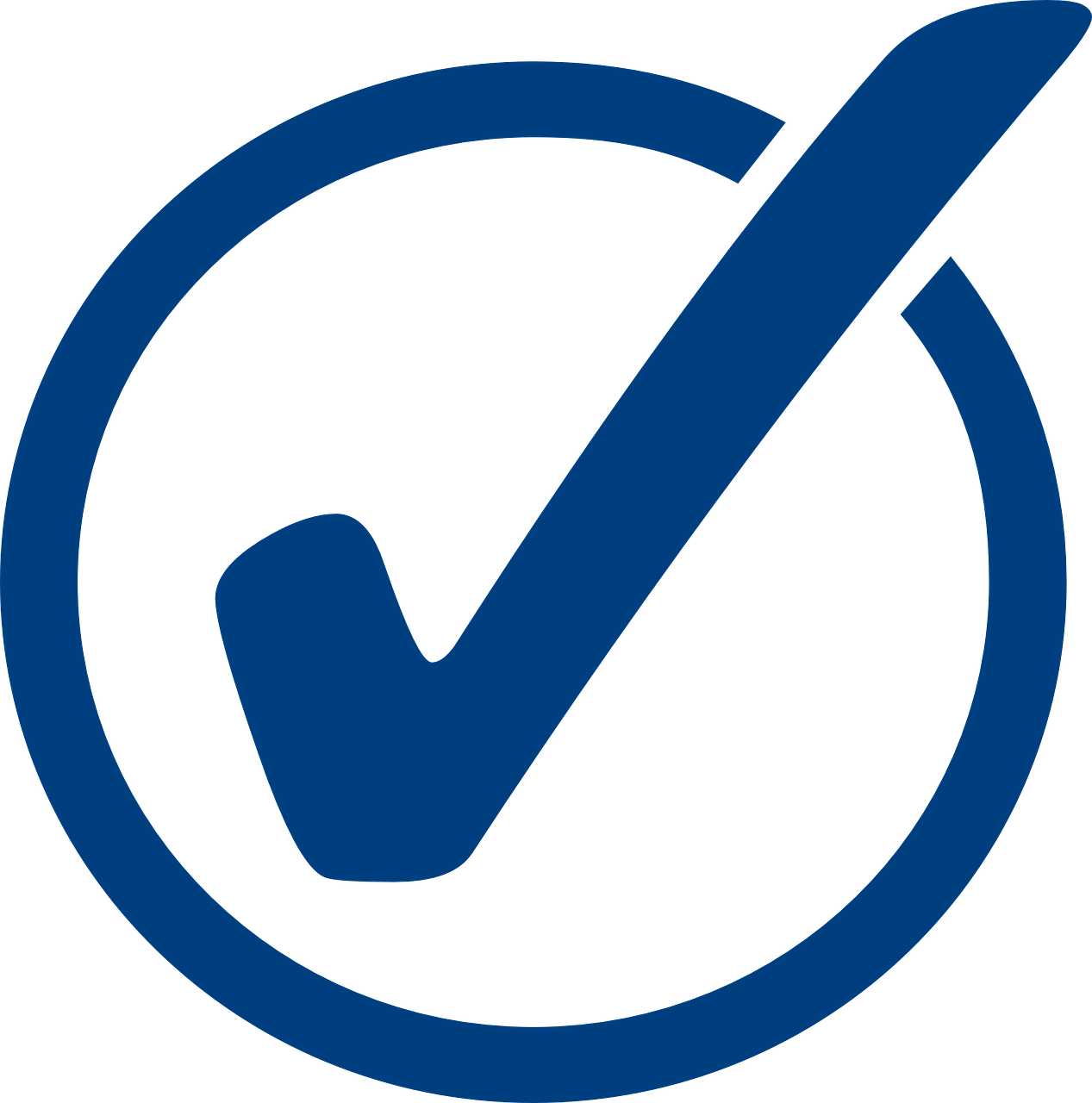 Πηγή | Pixabay license
Συνεδρία βιωματικής εκπαίδευσης
3
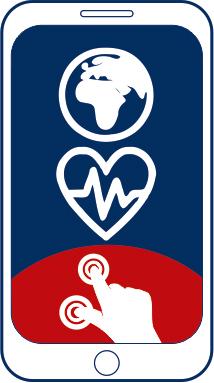 Χρησιμοποιήστε την εφαρμογή ατομικά για μία ή δύο εβδομάδες.
Ακολούθως, επιστρέψτε στην πλατφόρμα και περιγράψτε την εμπειρία σας μέσω σχολίων ή βίντεο.
Σχεδιασμός δράσης και καθορισμός στόχων
Στην προηγούμενη δραστηριότητα, επιλέξατε από το πρόγραμμα Mig-health Apps μια εφαρμογή που θεωρείτε ότι θα είναι χρήσιμη για την ψυχική σας υγεία:

 «Υπάρχει κάτι πάνω στο οποίο θα θέλατε να δουλέψετε, το οποίο θα σας βοηθούσε να πετύχετε τον στόχο σας στον τομέα της ψυχικής υγείας;»
Τα σχέδια δράσης είναι λεπτομερείς περιγραφές των ενεργειών που θα πραγματοποιήσει ένα άτομο για να πετύχει έναν στόχο.
Βήμα 1: Ορίστε έναν στόχο SMART
Βήμα 2: Προσδιορίστε τις επιμέρους εργασίες
Βήμα 3: Κατανέμετε πόρους
Βήμα 4: Ιεραρχήστε τις εργασίες
Βήμα 5: Ορίστε προθεσμίες και ορόσημα
Βήμα 6: Παρακολουθείτε και αναθεωρείτε το σχέδιο δράσης
Σχεδιασμός δράσης και καθορισμός στόχων
Βήματα του σχεδίου δράσης:
Προσδιορισμός ενός νέου στόχου
Κατάρτιση σχεδίου για την επίτευξή του

Στόχοι SMART σημαίνει: Συγκεκριμένοι (Specific), Μετρήσιμοι (Measurable), Εφικτοί (Achievable), Σχετικοί (Relevant) και Έγκαιροι (Time-Bound).
Παράδειγμα 
Στόχος: Θέλω να βελτιώσω τον έλεγχο των συναισθημάτων μου
Σχέδιο: Κατεβάζω μια εφαρμογή για τον έλεγχο της αναπνοής, τη χρησιμοποιώ για ένα μήνα, αξιολογώ τη χρησιμότητά της μετά από αυτό το διάστημα και αναθεωρώ το σχέδιο αν χρειαστεί.
Σχεδιασμός δράσης και καθορισμός στόχων
Παρουσιάστε το σχέδιο δράσης σας για την υγεία
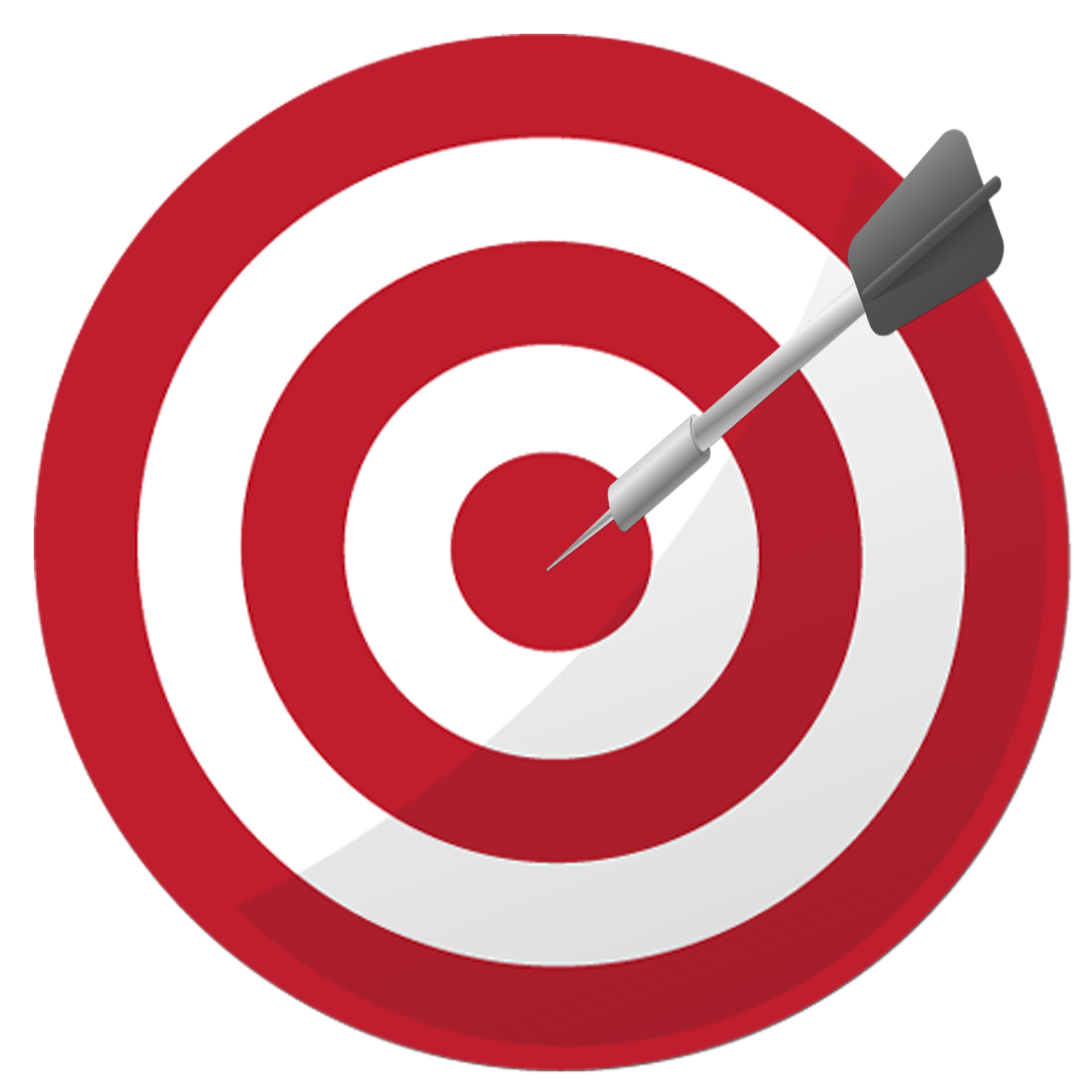 Κάθε συμμετέχων έχει 5 λεπτά για να παρουσιάσει το δικό του σχέδιο δράσης.
Πηγή| Pixabay license
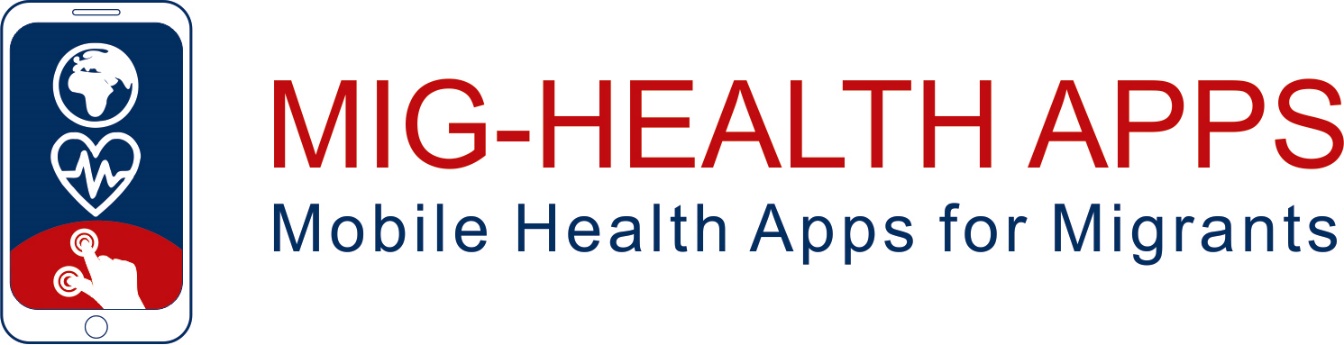 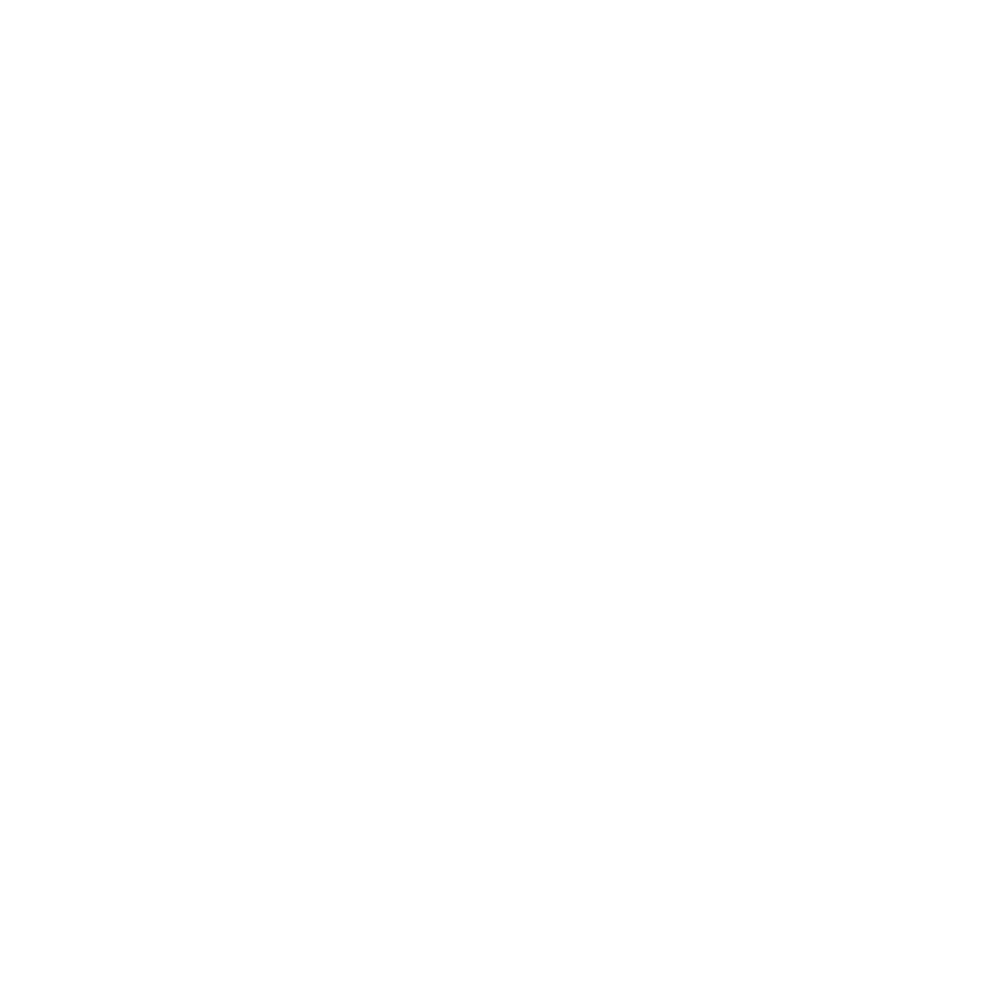 Συγχαρητήρια!
Ολοκληρώσατε τη διδασκαλία αυτής της ενότητας!
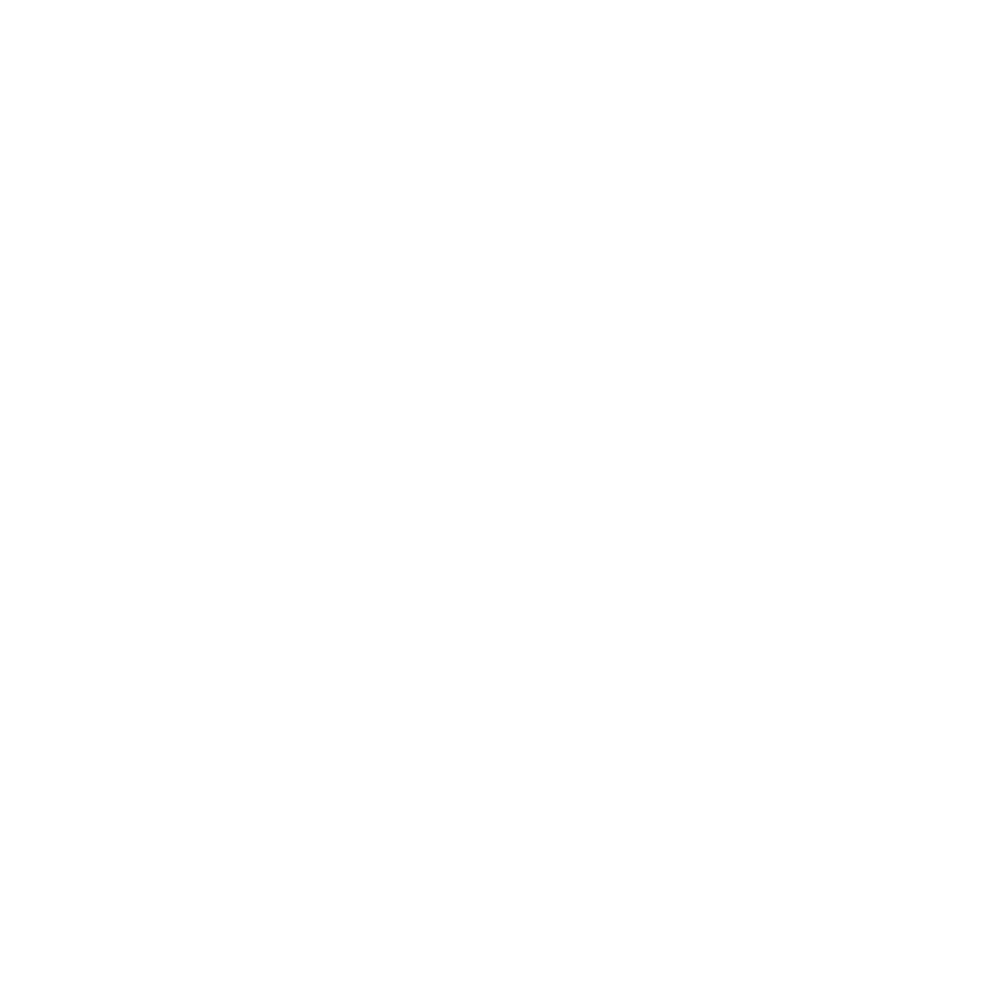 Με τη συγχρηματοδότηση της Ευρωπαϊκής Ένωσης. Οι απόψεις και οι γνώμες που διατυπώνονται εκφράζουν αποκλειστικά τις απόψεις των συντακτών και δεν αντιπροσωπεύουν κατ’ ανάγκη τις απόψεις της Ευρωπαϊκής Ένωσης ή του Ευρωπαϊκού Εκτελεστικού Οργανισμού Εκπαίδευσης και Πολιτισμού (EACEA). Η Ευρωπαϊκή Ένωση και ο EACEA δεν μπορούν να θεωρηθούν υπεύθυνοι για τις εκφραζόμενες απόψεις.
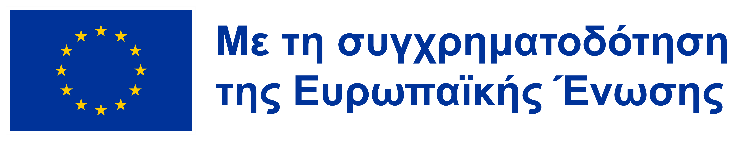